مراقبت های ادغام یافته سلامت نوجوانان و مدارسبهداشت محيط مدارس( بخش 1 )
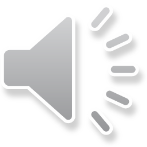 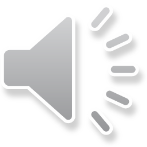 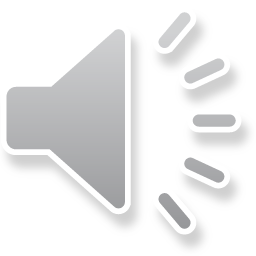 1
مشخصات سند
مشخصات بسته آموزشی
حیطه درس: مراقبت های ادغام یافته سلامت نوجوانان و مدارس
 تاریخ آخرین بازنگری : 1399/7/1
نوبت تهیه :1
نام فایل: 
MN-behdasht-mohit-madras-baksh1-edit3
مشخصات مدرس 
تصویر مدرس:

نام و نام خانوادگی مدرس: نسرین دشتکی
مدرک تحصیلی :کارشناس بهداشت عمومی
موقعیت اشتغال سازمانی مربی : مربی بهداشت مدارس وسلامت نوجوانان وجوانان شهرستان خدابنده
  دانشگاه علوم پزشکی استان زنجان
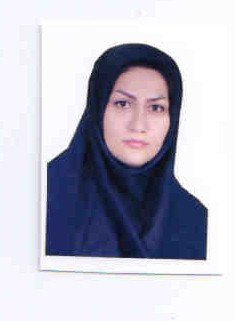 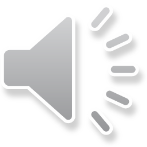 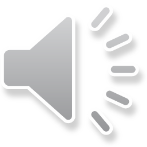 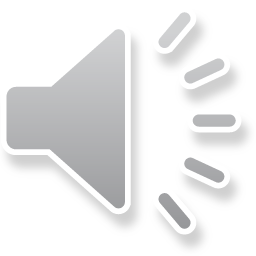 2
اهداف آموزشی
انتظارمی رود فراگیر پس از مطالعه این درس بتواند:
ضرورت اجراي بهداشت محيط در مدارس را توضیح دهد.
شرایط محل احداث مدرسه طبق استاندارد را بیان کند.
معيار مساحت مناسب جهت احداث مدرسه توضیح دهد.
ویژگی های مدرسه را از نظر وضعیت محوطه شرح دهد.
شرایط استاندارد کلاس درس از نظر کف ،سقف ، دیوار، نور، رطوبت ... را توضیح دهد.
اهم فعالیت های قابل توجه در بهداشت محيط مدارس را نام ببرد.
شرایط بهداشتی بودن آبخوری ، توالت و دستشویی را بیان کند.
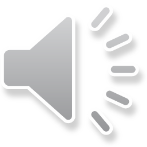 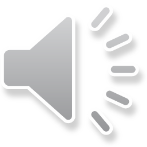 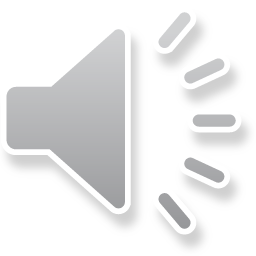 3
ادامه - اهداف آموزشی
تعداد مورد نیاز آبخوری ، دستشویی، توالت در مدارس را محاسبه کند.
نحوه دفع صحیح وبهداشتی فاضلاب در مدرسه را توضیح دهد.
نحوه دفع صحیح وبهداشتی زباله در مدرسه را بیان کند.
ویژگی های آب سالم و راههای تامین آن  در مدارس را توضیح دهد.
بیماریهای مرتبط با فلوراید آب را نام برده و شرح دهد.
استاندارد فضا و تعداد تختهای اتاق خواب در خوابگاه را توضیح دهد.
تجهیزات موجود در اتاق بهداشت را نام ببرد.
موازین و نکات ایمنی در مدرسه را نام ببرد.
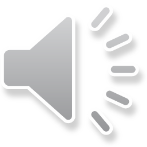 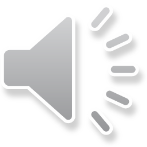 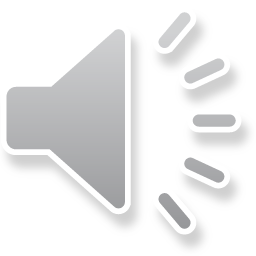 4
فهرست عناوین
مقدمه
اهم فعالیت های قابل توجه در بهداشت محيط مدارس
محل احداث مدرسه  
معيارمساحت مناسب جهت احداث مدرسه
محوطه مدرسه
شرایط استاندارد كلاس
وضعیت بهداشتی آبخوری
وضعیت بهداشتی توالت
وضعیت بهداشتی دستشويي
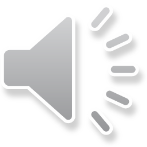 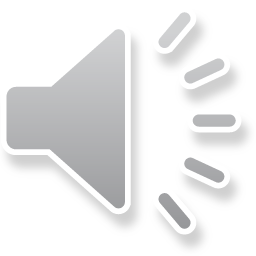 5
ادامه - فهرست عناوین
دفع فاضلاب
جمع آوری زباله 
تأمين آب آشاميدني
بیماریهای مرتبط با فلوراید آب آشامیدنی
اتاق خواب در خوابگاه
اتاق بهداشت 
موازين و نكات مربوط به حفظ ايمني در مدرسه
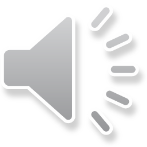 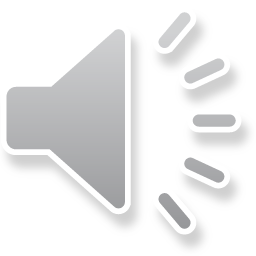 6
مقدمه
اجراي بهداشت محيط در مدارس با توجه به بالا بودن جمعيت دانش آموزی 
در بر گيرنده خدمـت در كشـور و همچنین آسيـب پـذيري بالای افـراد تحـت پوشـش برنـامه ، امری ضروری می باشد.  اجرای  بهداشت محيط  درمدارس علاوه بر تامین سلامت جسمی ،بر سلامت روحی و روانی دانش آموزان هم تاثير گذار است.
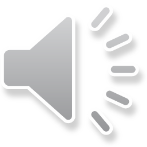 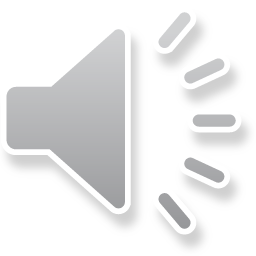 7
اهم فعالیت های قابل توجه در بهداشت محيط مدارس
گنجايش كـلاس
نـور تهويــه
دمـــا
سـر و صـدا
امكانات ايمنـي
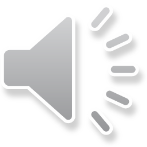 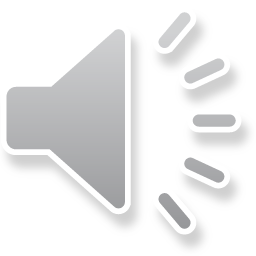 8
ادامه - اهم فعالیت های قابل توجه در بهداشت محيط مدارس
سيستم جمع آوري و دفع بهداشتي زباله و فاضلاب
تجهيزات استاندارد و ...
بازدید ازمراکز تهیه و توزیع مواد غذایی در پایگاه تغذیه سالم 
نظافـت و پاكيـزگي آموزشـگاه
وسايل پيشگيري و مقابله با حـوادث و رخـدادهـاي احتمالي
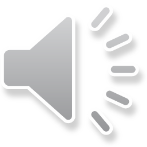 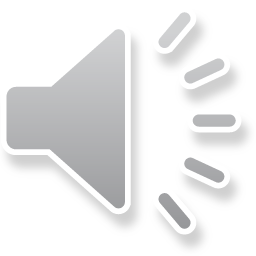 9
محل احداث مدرسه
به دور از:
 مسير و مجاورت عوامل آلودگي زا 
كارخانجات صنعتي ، شيميايي
 محل دفن زباله و فاضلاب شهري 
دامداري ، مرغداري ، دباغ خانه
كشتارگاه
كوره آجر پزي و محل انباشت كود
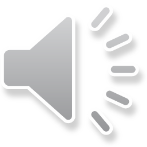 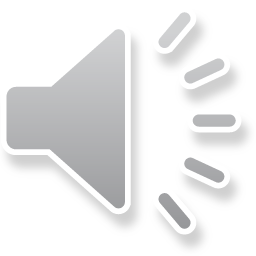 10
ادامه - محل احداث مدرسه
حداقل فاصله تا مكانهاي نامناسب بامدرسهدرصـورت اجتنـاب ناپـذيـري سـاخـت مدرسـه درنـزديك محيط هاي  نامناسـب بايدحداقل 500 متر با مراكز ذكر شده فاصـله داشتـه باشد.به دورازفضاهای کم آفتاب ودرمسیرامکانات رفاهی رفت آمد برای عبور ومرورمدرسه باشد.
نبايستي در جوار: بيمارستان،تيمارستان،گورستان، زندان ،خطوط راه آهن، بزرگراهها، حريم كابل هاي فشار قوي ، خطوط گاز رساني، پمپ بنزين، پست زميني  فشار  قوي و محل عرضه انبارهاي مواد محترقه و منفجره و  تركيبات شيميايي باشد.
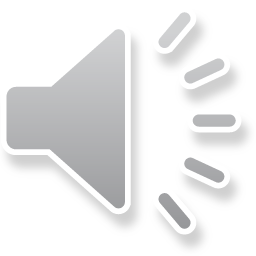 11
معيارمساحت مناسب جهت احداث مدرسهبایدمتناسب با :
تعداد دانش آموزان
 دوره هاي تحصیلی
 سرانه بنا و محوطه با اخذ نظرمعاونت تربيت بدني و تندرستي 
زمينهاي ورزشی مورد نياز و نيز فضاهاي بهداشتي به ازاء هر دانش آموز (6  تا  8 متر مربع)
مدارس ابتدايي حداقل 2000 متر براي 100 نفر دانش آموز 
مدارس متوسطه اول دوم  حداقل 4000 متر مربع براي 100 نفر دانش آموز
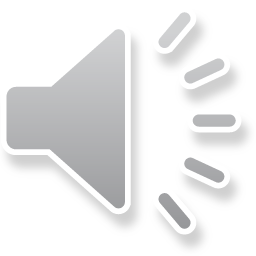 12
شرایط استاندارد محوطه مدرسه
زمین ورزش وبازی : هردانش آموز 10مترمربع
پيش بيني حـداقل نيم متر فضاي سبـز به ازاي هر دانـش آموز
محوطه مدرسه مفروش با آسفالت يا بتـون
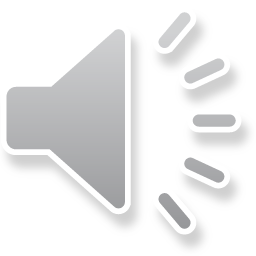 13
شرایط استاندارد فضاي كلاس
حداقل1/25مترمربع یا 4/5 مترمکعب فضا براي هردانـش آموز
حداقل ارتفاع سقـف 3متر
حداكثر ابعـاد قابـل قبـول كلاس 8 متر طول و 7 متر عـرض
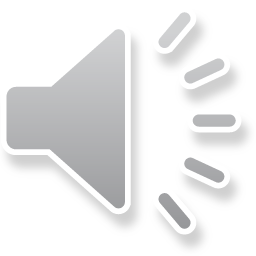 14
شرایط استاندارد ديوارهاي كلاس
كـامـلا خشـك
بــدون درز
صـــــاف
 تا ارتفاع پنجره هـا مفـروش از سنگ مناســب
رنگ آميزي شده مطـابق با جدول رنگ آميزي فضاهاي آموزشي
تمهيدات لازم جهـت عـدم انتقال صوت به كلاس مجاور
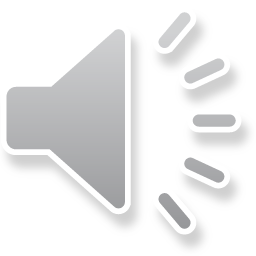 15
شرايط استاندارد كف كلاسها و راه روها و پله ها
غیربراق
مــقــاوم 
مســطــح
قابـل شستشو 
غيـر لغـزنده 
خشک
بدون درز و شکاف
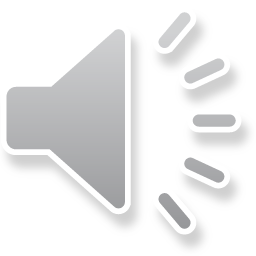 16
شرايط استاندارد سقف كلاسها
صـــــاف                       
بدون درز و شكاف 
به رنـگ روشـن
ارتفاع حداقل 3متر
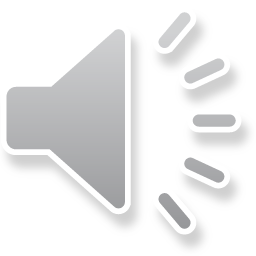 17
شرایط استاندارد نور كلاسها
استـفـاده از نـور طبيـــعي حتي الامكان در كـلاسـها
 تعبیه پنجره ها سمت چـپ كلاس 
اختصاص اندازه پنجره های کلاس به نسبت يـك پنجـم سطـح كـلاس 
نصب پنجره ها 120سانتی متر بالاتر از کف کلاس و 20 سانتی متر زیر سقف 
نـور مصنوعـي داراي حداقـل شـدت روشنايـي برابر 300  الی 500 لوكـس باشد 
عدم ایجاد خيـرگي
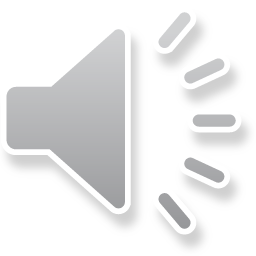 18
شرایط استاندارد تابلوكلاس
داراي نــور كافـي
در معرض ديـد كامل دانـش آمـوزان
با رنگ سبـز غير براق
فاصله از اولين رديف دانش آموزان حد اقل 2/20متر
ارتفاع مناسب تابلو
ابتدایی50 سانتی متر بالاتر از شانه
محصلین متوسطه80-70سانتی متر بالاتر از شانه
سکوی  با ارتفاع 20سانتی متری
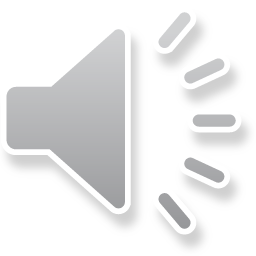 19
سيستم گرمايـشي كلاسها و ايـمني
درجه حرارت مناسب بين 21-18درجـه سانتـي گراد 
باز و بسته شدن پنجره ها ی کلاس حداقل 6 بار در روز جهت تهویه
رطوبت بین 50-60 درصد 
 استـانـدارد بودن بخـاريـهاي گازي  ، هدایت گازهاي توليدي به خـارج از كلاس ، گـرم نمودن فضـاي كلاس بصورت يكنواخت و نداشتن خطـر آتش سوزي 
موجود بودن وسايـل اعلام و اطـفاء حريـق 
مشخص بودن راهـهاي ورودي و خـروجي اضـطراري شده مدرسه با رنگ سبـز و پيش بيني وجود دو راه فرار  براي مواقـع  اضطراري
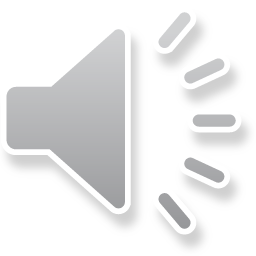 20
صندلی و نیمکت
متناسب بودن اندازه و بلندی صندلی و نیمکت با:
سن وقد ، موضوع درس ، محل آموزش (کلاس درس ، آزمایشگاه ،کلاس نقاشی ، کتابخانه و ...)
  صندلی و نیمکت دارای : 
سطح صاف ، سیقلی ، لعاب دار، تمیز ، عدم زنگ زدگی ، داشتن شیبی ملایم با زاویه 15 درجه ، مماس بودن ران با سطح آن و پشتی متمایل به عقب
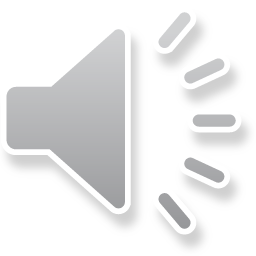 21
شرايط آبخوري
كف آبخوري
 قابل شستـشو 
 داراي شيـب منـاسـب و كافـي به طرف مجراي فاضلاب
ديوار لبه و اطراف آبخوري از جنس قابـل شستشو
داراي شير مناسـب يا آب سـرد كن 
 ارتفاع آبخوري متنـاسـب با سـن  دانـش آموزان  بيـن 75 تا 100 سانتي  متر 
در هر آبخوري به ازای هر 45 نفر حد اقل يك شير
احداث نمودن آبخوري خارج   از سرويـس هاي بهداشتـي و بـاحداقل 15 متر فاصله
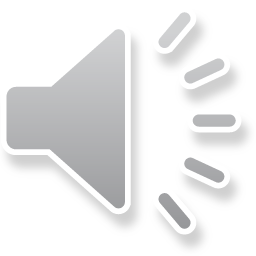 22
شرايط بهداشتي توالتها
به ازاي هر 30 نفر حداقل يك چشمه توالت 
ساخت سرويس هاي بهداشتي بايستي :
 کف ودیوارقابل شستشو
 سره سالم باشیب مناسب
 تهویه مناسب 
    دفع بهداشتی مناسب وکنترل حشرات 
   شستشوونظافت درهرزنگ تفریح وگندزدایی روزانه
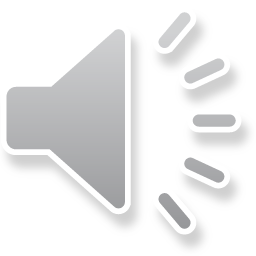 23
[Speaker Notes: به ازاي هر 40 نفر حد اقل يك چشمه توالت  بايستي در
 نظر گرفته شود.
ساخت سرويس هاي بهداشتي بايستي 
بر اساس آيين نامه ماده 13 قانون مواد خوراكي 

آشاميدني و بهداشتي وضوابط و معيارهاي 

طراحي فضاهاي آموزشي و پرورشي 
سازمان نوسازي باشد]
شرايط بهداشتي دستشويي ها
به ازاي هـر 60 نفر يك شيـر دستشـويي 
دستشویی ها نزدیک توالت
ارتفاع دستشوييها متناسب با سـن دانـش آمـوزان در دوره هـاي مختلف تحصيـلي 
     بيـن 65 الي 70 سانتي متر از سطح زمين
لـولـه كشـي صــابـون مايـع روي دستشويي ها
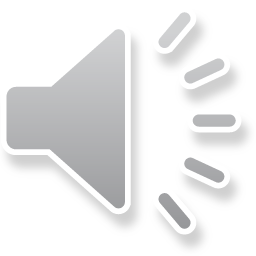 24
نحوه دفع صحیح فاضلاب مدرسه
طراحي و اجرا بر اساس استانـدارد هـاي موجود
استفاده از چاه جاذب و يـا سپتيك تانك در مناطـق فاقـد سيستـم فاضلاب 
توجـه  به  ظرفيت مدرسه  و محـاسبـه حجم سپتيك تانـك يا چـاه جاذب
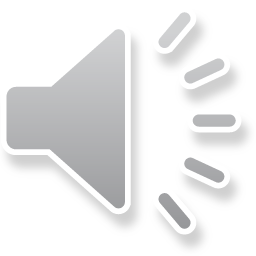 25
نحوه جمع آوری زباله
سطل های زباله بهداشتي باید : 
درب دار 
ضد زنگ 
با ظرفيت و تعداد مناسب (در كليه كلاسها ، راهروها ، قسمتهاي اداري ، خوابگاه ، ناهارخوري ، آشپزخانه ، توالت و دستشوئي ، محوطه ، سالن ورزشي ، كارگاه و آزمايشگاه)
تخليه روزانه 
شستشو مرتب 
موجود بودن دفع صحیح و بهداشتی زباله ها توسط مامورین دهیاری ها
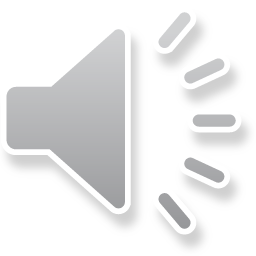 26
تأمين آب آشاميدني
بی بو ، بی طعم ، بی رنگ
دارابودن آب لوله كشي
دسترسی به منابع بهسازی وگندزدایی شده
 آب مورد نياز جهت شرب و مصارف بهداشتي در مدارس فاقد آب 
در مدارس روزانه براي هر دانش آموز حداقل 15 ليتر در روز برای هرنفر
 در مدارس شبانه روزي حداقل ميزان آب مصرفي 100  ليتر براي هر نفر
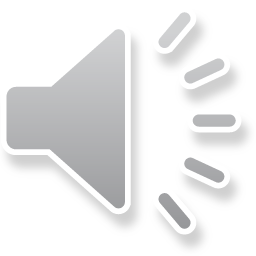 27
بیماریهای مرتبط با فلوراید آب
پوسیدگی دندان : کاهش مقاومت دندان به علت کمبود فلوراید آب 
راه حل :انجام وارنیش فلوراید دو با در سال ، استفاده از دهانشویه و ژل فلوراید برای دانش آموزان ابتدایی
فلوروزیس : نوعی اختلال در اثر زیاد بودن فلوراید آب ( نقاط سفید رنگ و مات یا رنگ زرد و قهوه ای روی دندان  و در حالت شدید سوراخ سوراخ شدن و نرم شدن مینای دندان )
    راه حل : رقیق کردن آب با آب دارای فلوراید کم
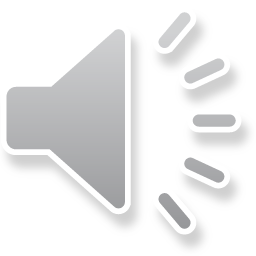 28
اتاق خواب در خوابگاه
درهر اتاق :
 8 نفر 
 چهار تخت دو طبقه 
 فضای 40 متر مربع ( هر نفر 5 متر مربع)
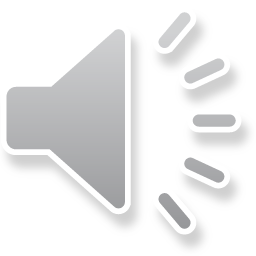 29
اتاق بهداشت
هر مدرسه بايد داراي اتاق خدمات بهداشتي مجهز به تجهيزات كامل جهت : 
 انجام فعاليتهاي بهداشتي ، تغذيه اي ومعاينات بهداشتي درماني دانش آموزان شامل بيماريابي ، بينــايي سنجي ، شنوايي سنجي ، پايش رشدو كمك هاي اوليه در مواقع بروز حادثه باشد.
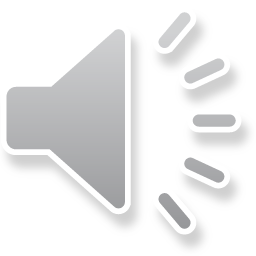 30
موازين  مربوط به حفظ ايمني در مدرسه
راه خروج اضطراري 
وجود امكانات اختصاصي اطفاء حريق 
سيستم زنگ خطر حريق 
 جعبه کمک های اولیه
 نرده كنار پله ها
ممنوعیت ايـجاد بالكن و تـراس مرتـبط با كلاس 
 رعایت استاندارد پله ها (حداكثر ارتفاع پله 18 سانتي متر و حداقـل عرض پله 30 سانتـي متـر وحداقـل طول پله 1.3متر)
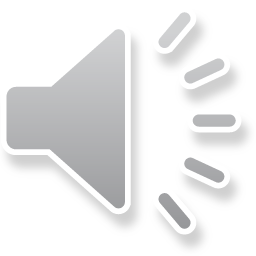 31
ادامه - موازين مربوط به حفظ ايمني در مدرسه
تجهيز درب و پنجره هاي مشـرف به فضـاي خارج به تور سيـمي
انـتقـال كلاس دانش آمـوزان خردسـال به طبـقات پاييـن تـر
تجهيز پنجره هاي طبقات فوقاني به نرده مناسـب يا كتيبـه
مطمئن بودن از استحکام ساختمان و سالم بودن برق کشی وسایل برقی و حرارتی و ...
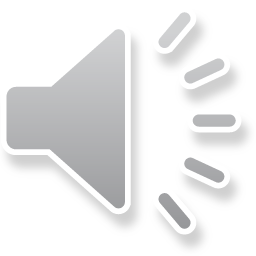 32
خلاصه ونتیجه گیری
بهداشت محيط مدارس مجموعه اقداماتي است كه باعث ميشود محيط آموزشگاه به گونه اي گردد كه اثـر نامطلوبي بر سلامت جسمي – رواني و اجـتـمـاعي دانـش آمـوزان بـــر جـاي نـگـذارد.
تعليم و تربيت در شرايط ايمن و بهداشتي و برخورداري از خدمات حمايتي يكي از حقوق مسلم فردي و اجتماعي كودكان است. كثرت جمعيت در بر گيرنده خدمـات ، اجراي بهداشت محيط در مدارس را امری ضروری کرده است. هدف كارشناسان بهداشت محيط نظارت عالي بر شرايط بهداشتي مدارس تحت پوشش است که با چک لیست های مربوطه به مدارس مراجعه نموده و پس از بازدید و تکمیل چک لیست ها در صدد رفع مشکلات ، انجام اقدامات و پیگیری های لازم می باشند.
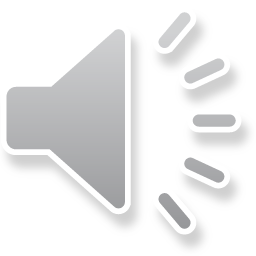 33
ادامه - خلاصه و نتیجه گیری
شرايط بهداشتي محيط مدرسه ،محل احداث مدرسه ،حداقل فاصله تا مكانهاي نامناسب بامدرسه، معيارمساحت مناسب جهت احداث مدرسه ، محوطه مدرسه ،فضاي كلاس ،فضاي اتاق در مدارس شبانه روزي ،دیوارهای کلاس ،شرايط كف كلاسهاو راهروها و   پله ها ، شرايط سقف كلاسها ، تابلو کلاس ،سيستم گرمايـشي كلاسهاو ايـمني ،شرايط ايمني محيطي ، و.... مواردی هستند که در بحث بهداشت محیط مدارس مد نظر قرار می گیرند.
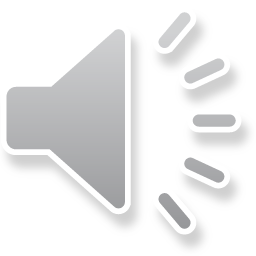 34
پرسش و تمرین
ضرورت اجراي بهداشت محيط در مدارس را توضیح دهید.
طبق موارد استاندارد شرایط محل احداث مدرسه را بیان کنید.
معيارمساحت مناسب جهت احداث مدرسه را توضیح دهید.
ویژگی های مدرسه را از نظر وضعیت محوطه شرح دهید.
شرایط استاندارد کلاس درس از نظر کف ،سقف ، دیوار، نور، رطوبت ... را توضیح دهید.
اهم فعالیت های قابل توجه در بهداشت محيط مدارس را نام ببرید.
شرایط استاندارد وضعیت بهداشتی آبخوری ، توالت و دستشویی را بیان کنید.
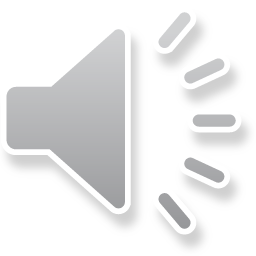 35
پرسش و تمرین
تعداد مورد نیاز آبخوری ، دستشویی، توالت مدارس را محاسبه کنید.
نحوه دفع صحیح وبهداشتی فاضلاب را توضیح دهید.
نحوه دفع صحیح وبهداشتی زباله را بیان کنید.
ویژگی های آب سالم را بیان کرده و راههای تامین آن را در مدارس  توضیح دهید.
بیماریهای مرتبط با فلوراید آب رانام برده و شرح دهید.
استاندارد فضا و تعداد تختهای اتاق خواب در خوابگاه را بیان کنید.
تجهیزات موجود در اتاق بهداشت را نام ببرید.
موازین و نکات ایمنی در مدرسه را نام ببرید.
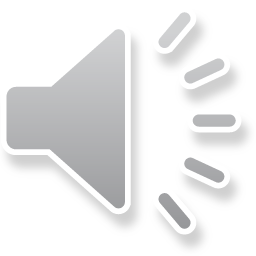 36
منبع
معاونت سلامت وزارت بهداشت و درمان و آموزش پزشکی ، دستورالعمل بهداشت محیط مدارس ،وزارت بهداشت و درمان و آموزش پزشکی ، 1397
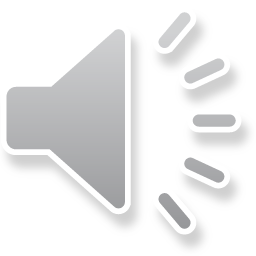 37
لطفا نظرات و پیشنهادات خود پیرامون این بسته آموزشی
 را به آدرس ذیل ارسال کنید:
دانشگاه علوم پزشکی زنجان 
یا
پست الکترونیک :bhk1365@gmail.com
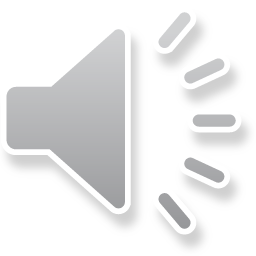 38